Labcheck Next Generation Quick Start Guide
Troubleshooting Labels
Internet Explorer Pop-up Blocker
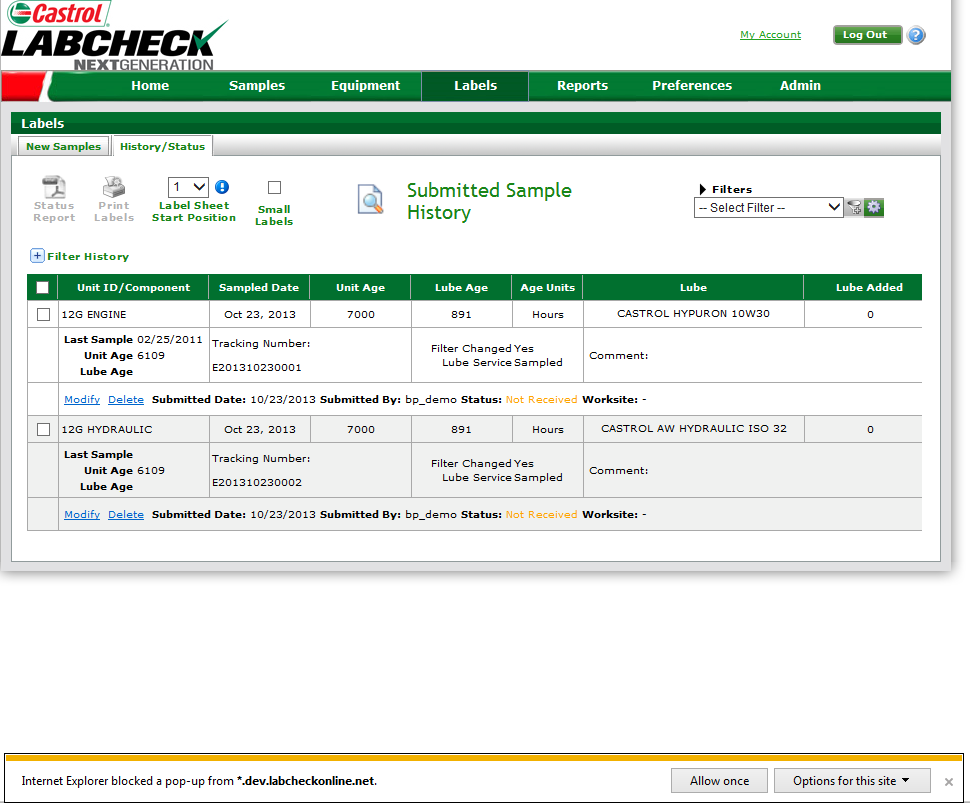 If you see the message below when printing labels using Internet Explorer, your pop-up blockers are on.
Internet Explorer Pop-up Blocker
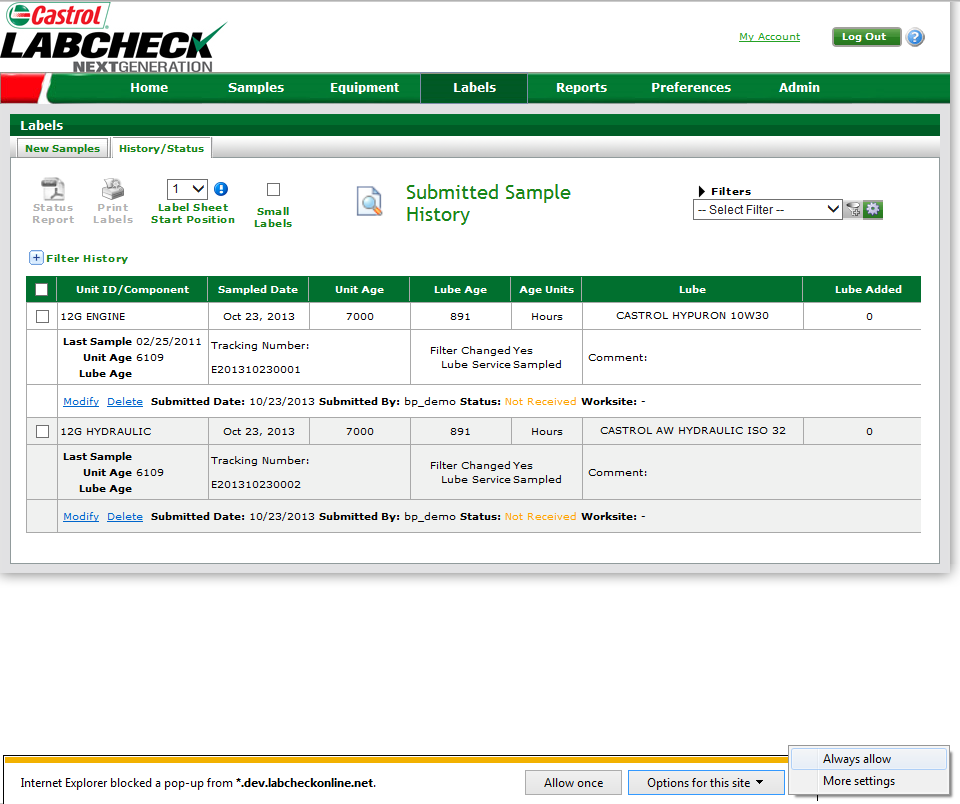 To disable your pop-up blocker please follow the steps below:
Step One: Click on “Options for this site”  
Step Two: Click on “Always allow”
Step Three: The page will then refresh, Reselect the check boxes next to your labels and hit the “Print Labels” button
Mozilla Firefox Pop-up Blocker
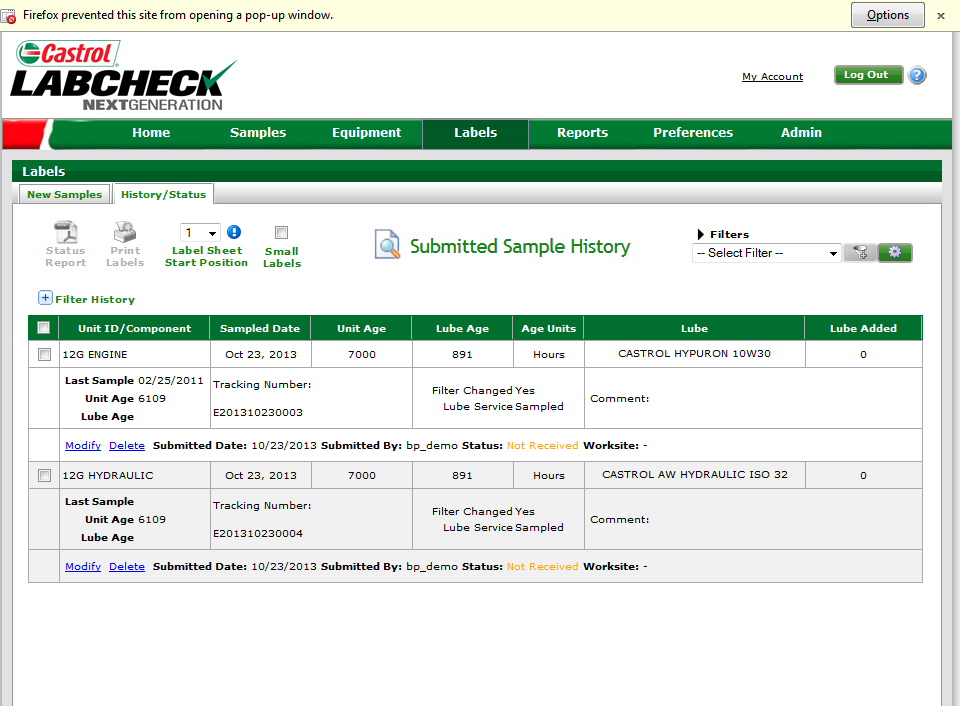 If you see the message above when printing labels using Mozilla Firefox, your pop-up blockers are on.
Mozilla Firefox Pop-up blocker
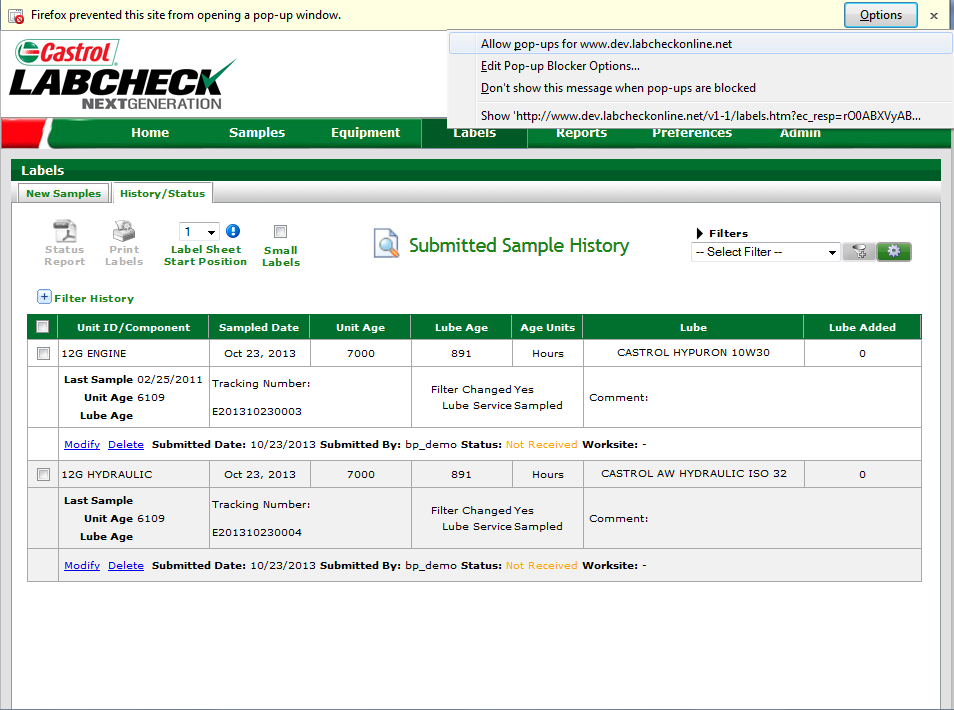 To disable your pop-up blocker please follow the steps below:
Step One: Click on options
Step Two: Click on “Allow pop-ups for www.labcheckonline.net”
Step Three: Reselect the check boxes next to your labels and hit the “Print Labels” button
Google Chrome Pop-up Blocker
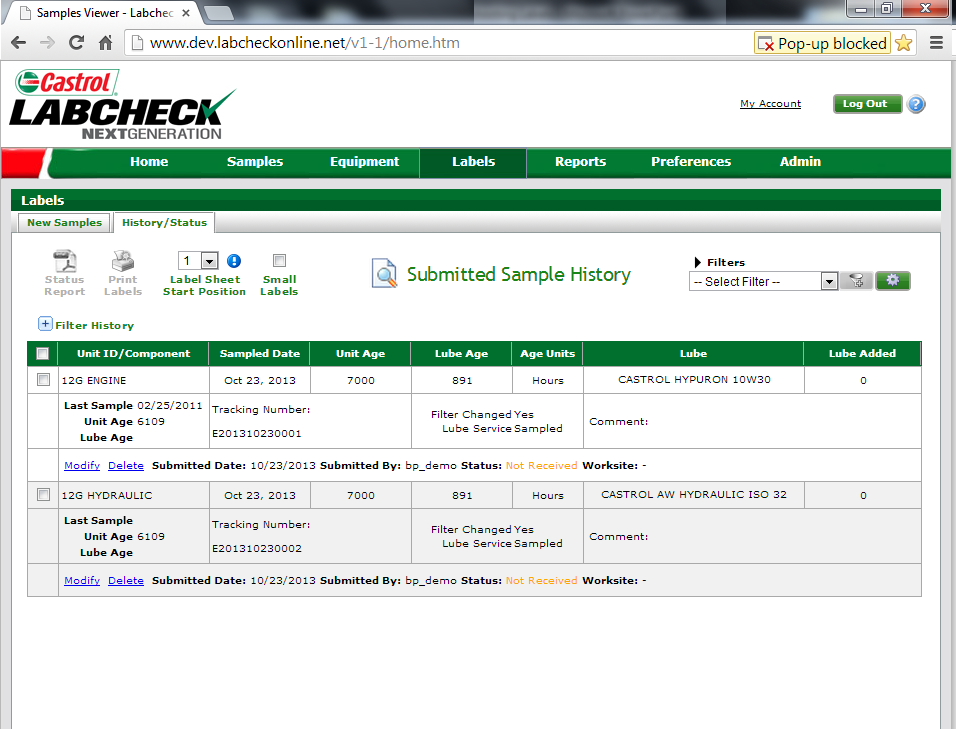 If you see the message above when printing labels using Google Chrome, your pop-up blockers are on.
Google Chrome Pop-up Blocker
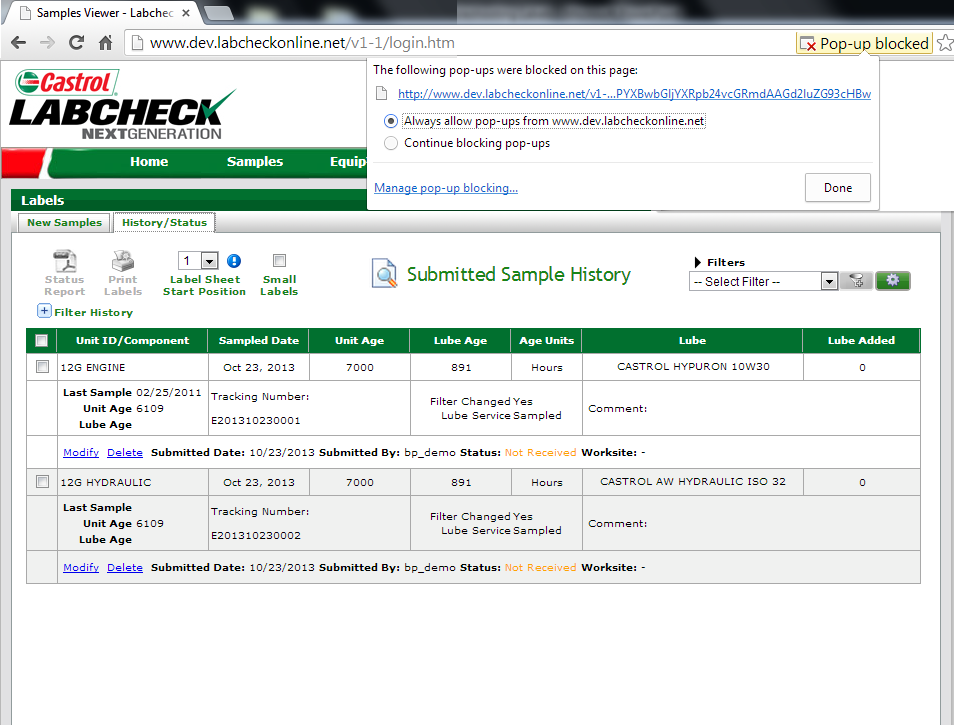 To disable your pop-up blocker please follow the steps below:
Step One: Click on the
icon
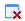 Step Two: Select the circle next to “Always allow pop-ups from www.labcheckonline.net”
Step Three: Click “Done”, reselect the check boxes next to your labels and hit the “Print Labels” button
Aligning your labels
Before printing your labels, please be sure that your printer options match the screenshot below:
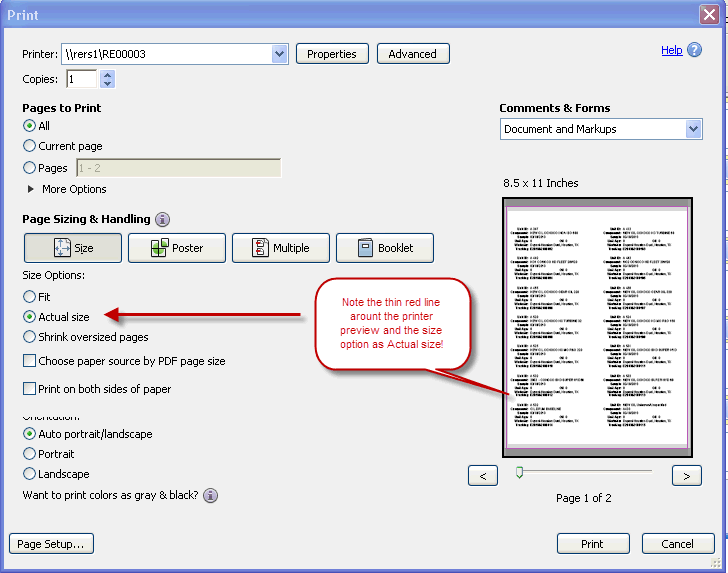 Aligning your labels
Deselect “Choose paper source by PDF paper page size" option and make sure the page scaling option is set to "None" as seen in screenshot below:
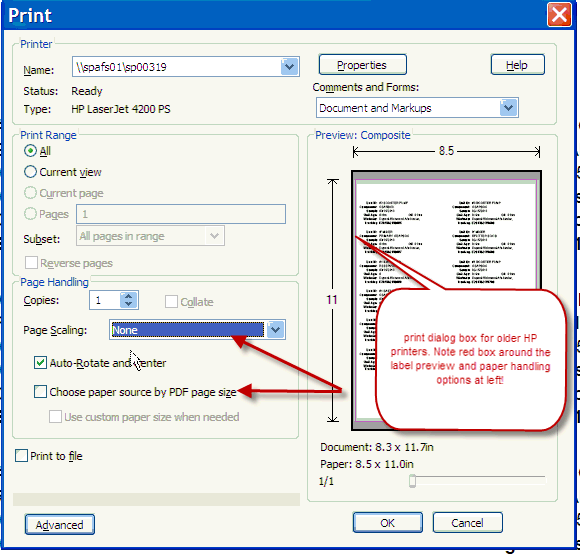 Aligning your Labels using Google Chrome
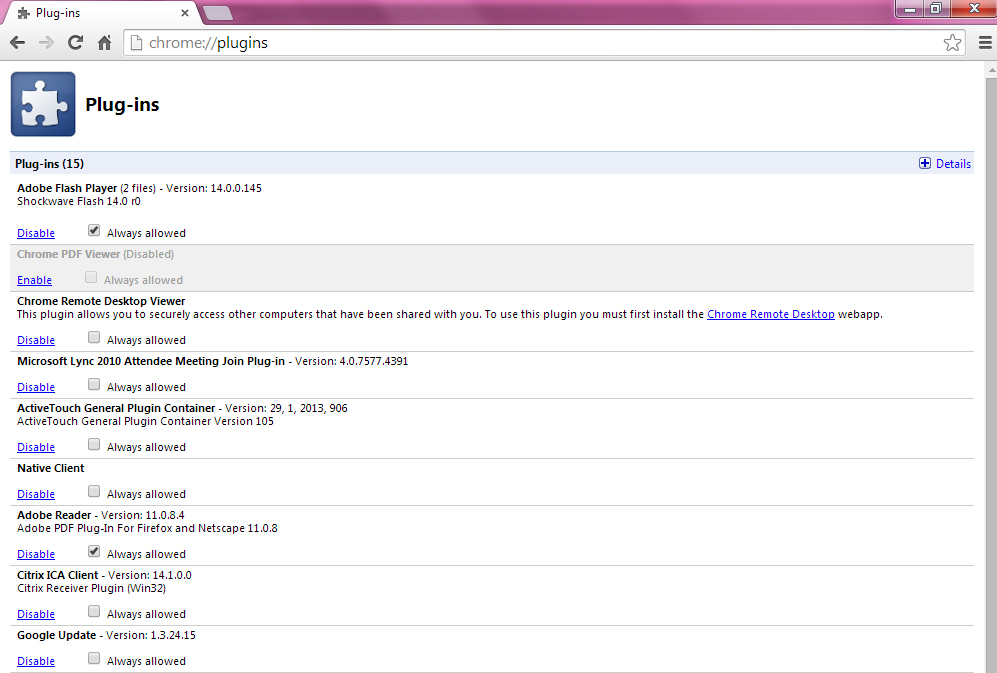 1.In the Chrome address bar, type chrome://plugins
2.Disable Chrome PDF Viewer.
3.Enable the Adobe Acrobat/ Adobe Reader plugin.